ΠΑΙΧΝΙΔΙΑ ΜΕ ΤΗ ΣΚΙΑ ΚΑΙ ΤΟ ΦΩΣ
1ο  ΝΗΠΙΑΓΩΓΕΙΟ ΚΑΛΑΜΑΡΙΑΣ
Ξεκινήσαμε παρακολουθώντας ένα παραμύθι στο διαδίκτυοΤην ημέρα που γνώρισα τη σκιά μουhttps://youtu.be/D4D-Xt5qojg
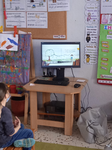 Βάζουμε διάφορα αντικείμενα κάτω από πηγή φωτός  (διαφανή και μη) και παρατηρούμε αν δημιουργούνται σκιές
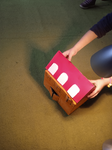 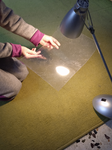 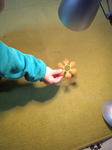 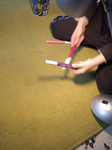 Προσπαθούμε να αλλάξουμε τη σκιά μας ...
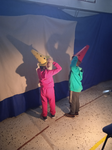 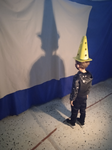 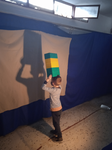 ...και διασκεδάζουμε πολύ με το αποτέλεσμα!!
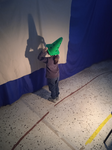 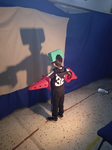 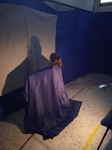 Κόβουμε σε μαύρο χαρτόνι διάφορες φιγούρες και δημιουργούμε μικρές ιστορίες
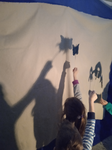 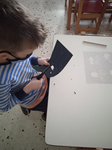 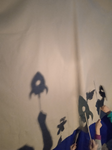 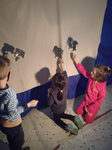 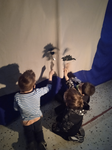 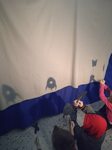 Οι σκιές μας βοηθούν να σχηματίσουμε  περιγράμματα..
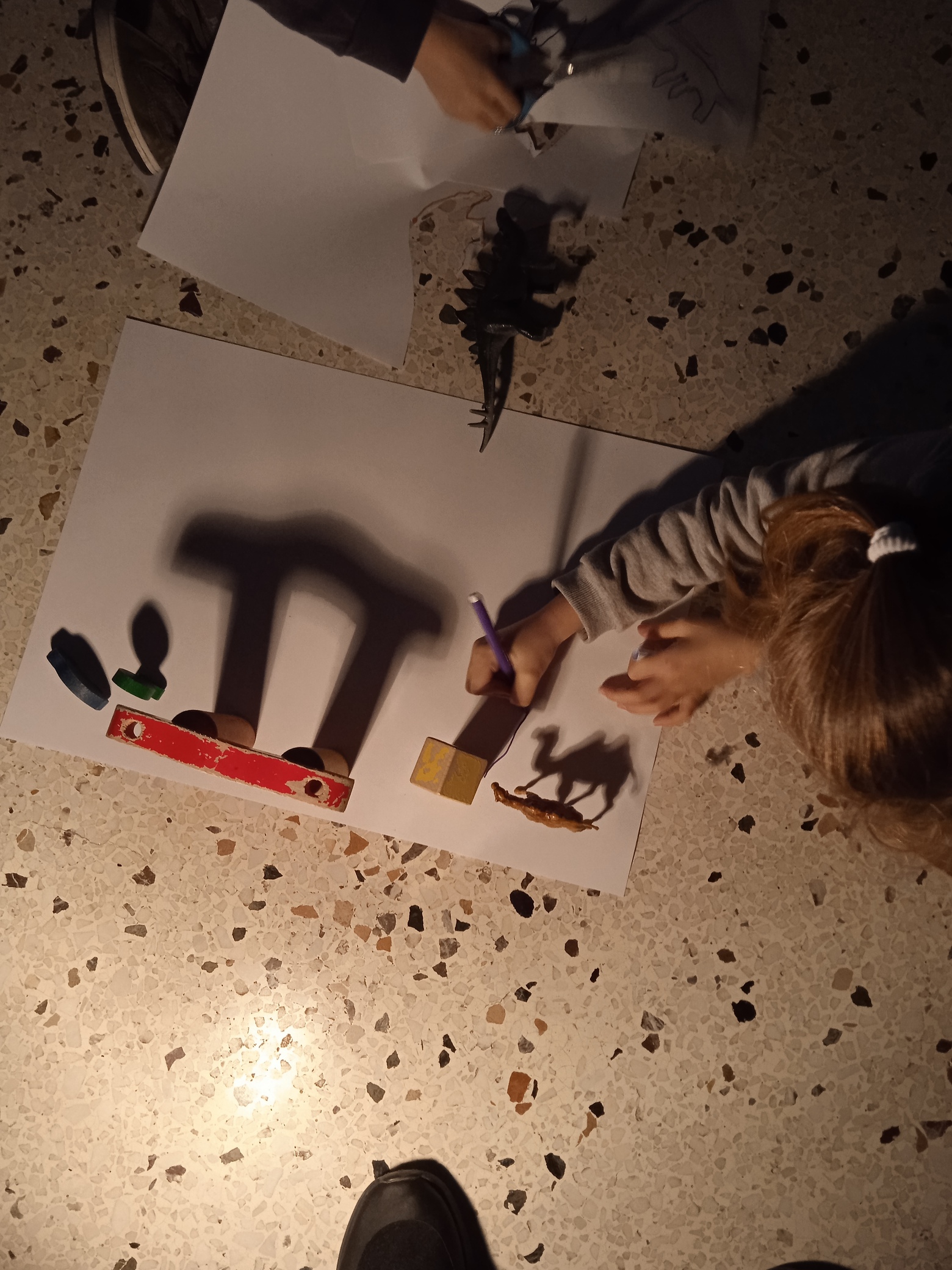 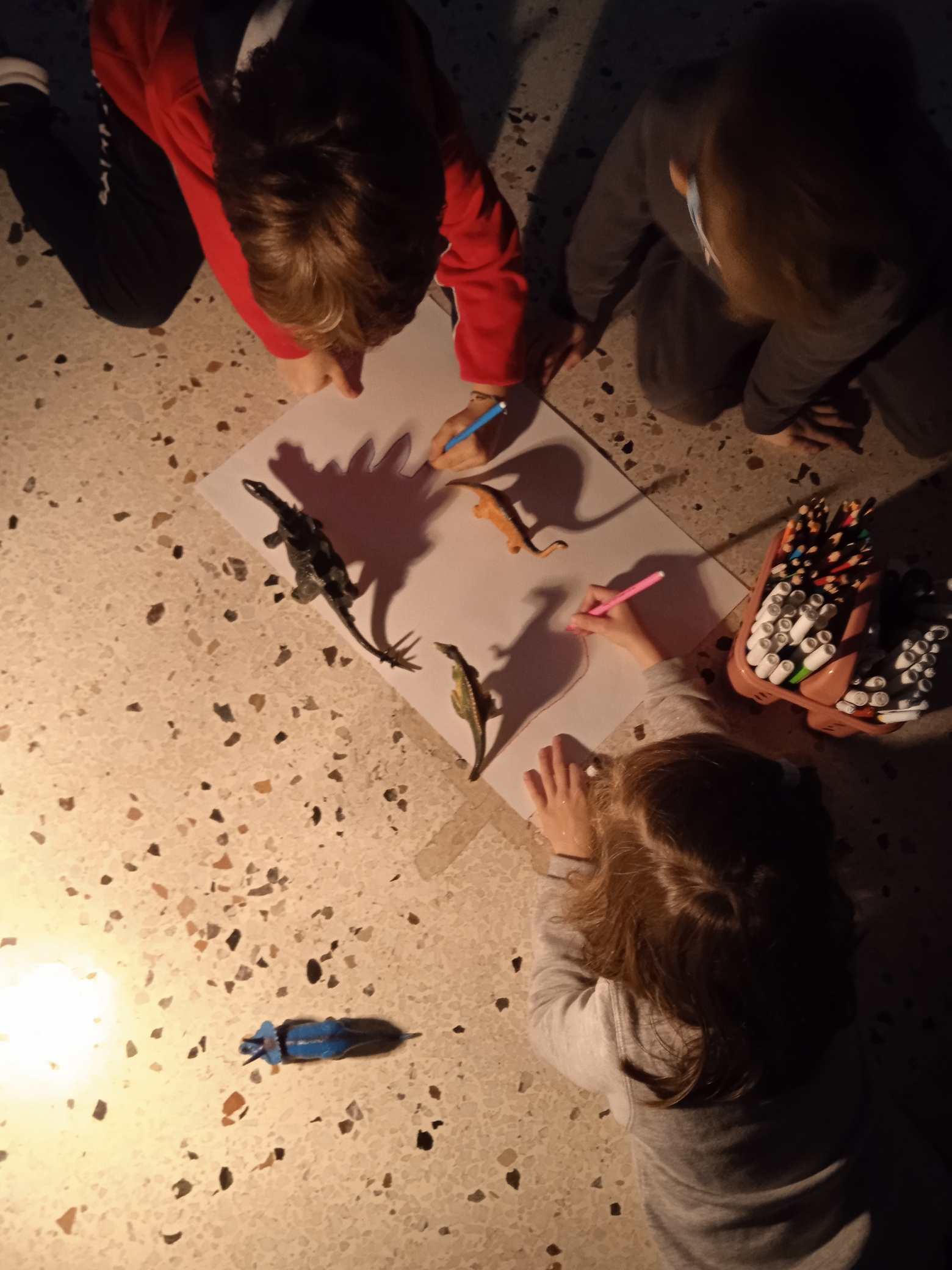 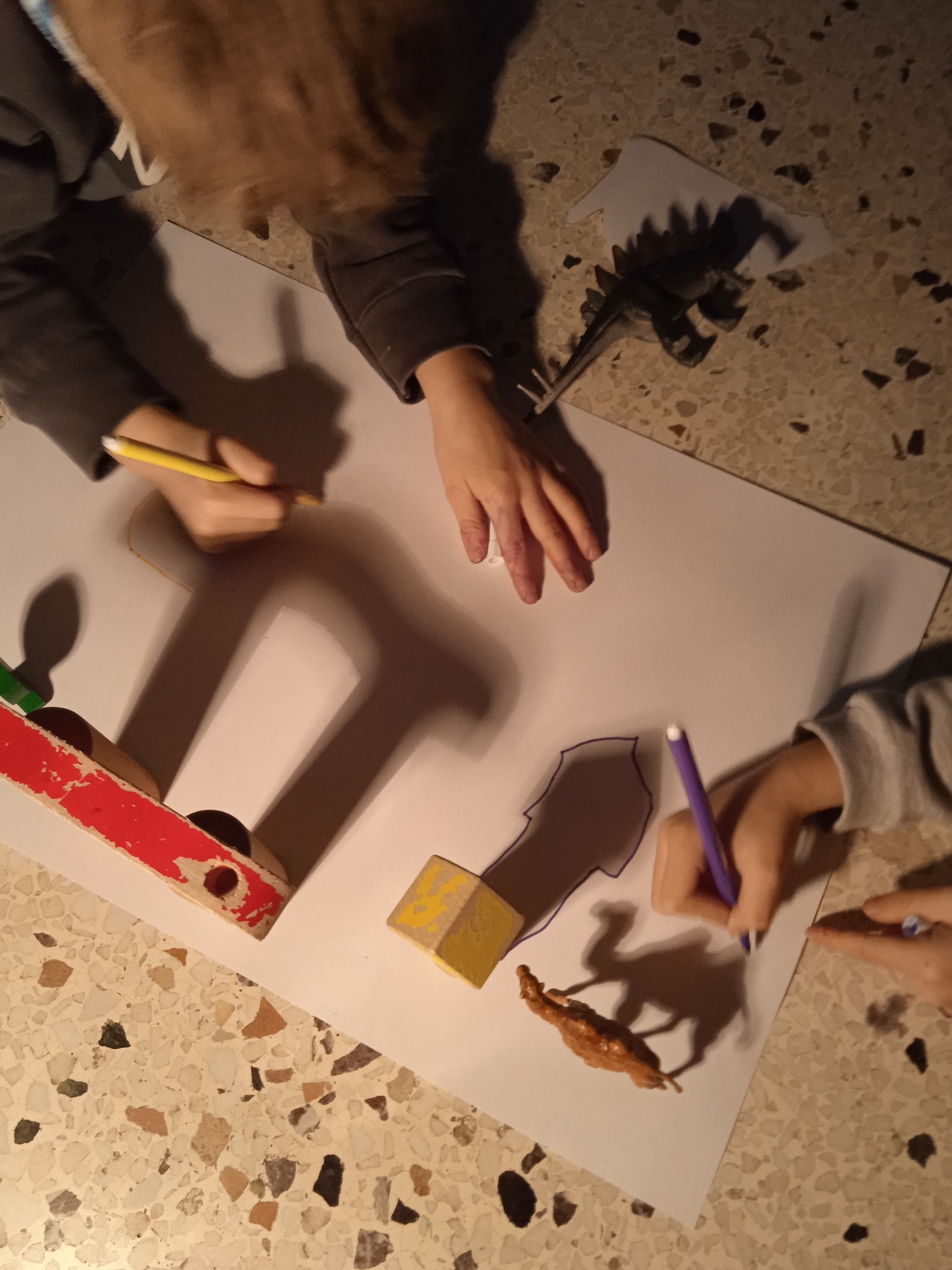 Στήνουμε το σκηνικό και  μπαίνουμε και μεις μέσα!!
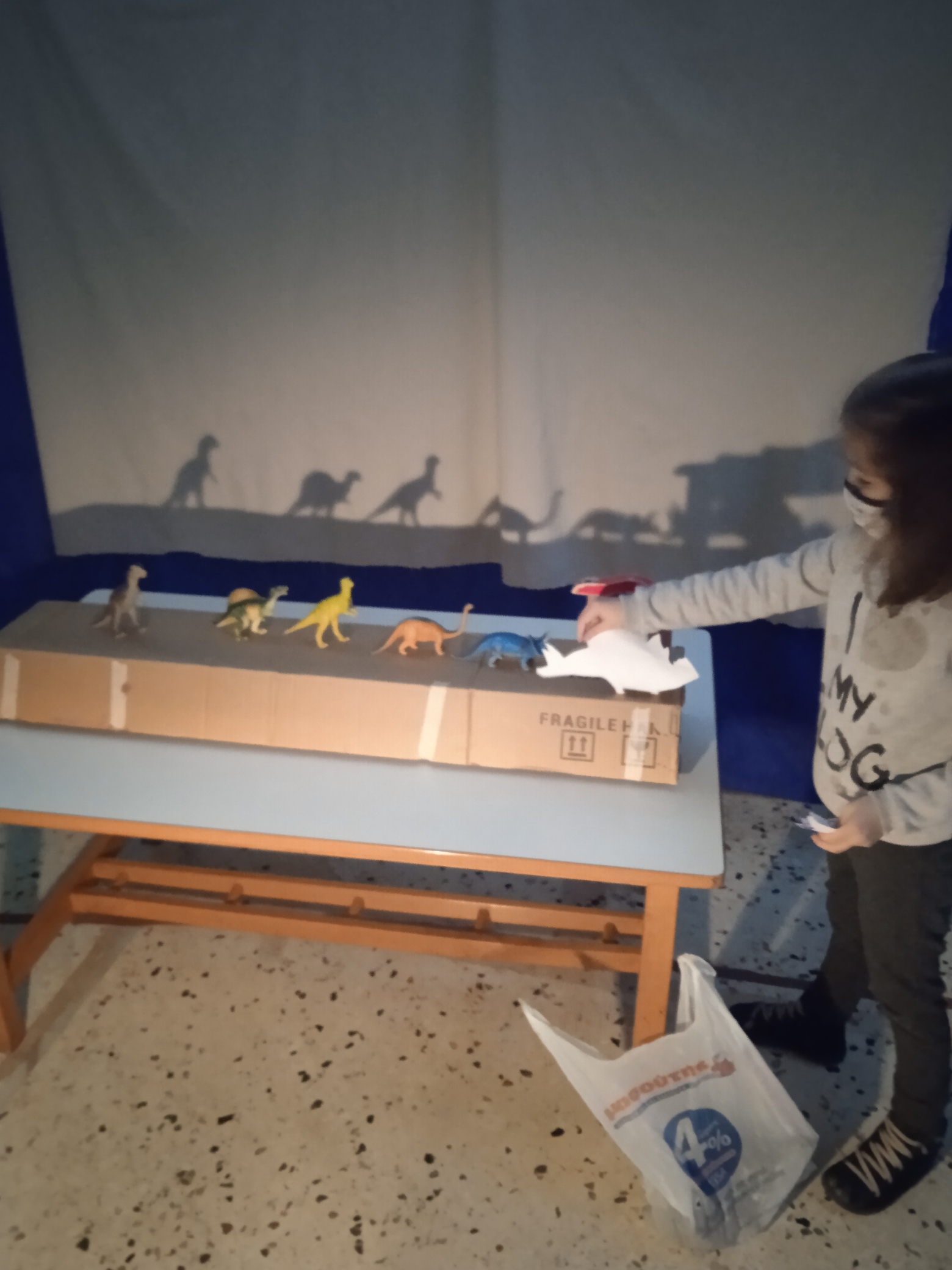 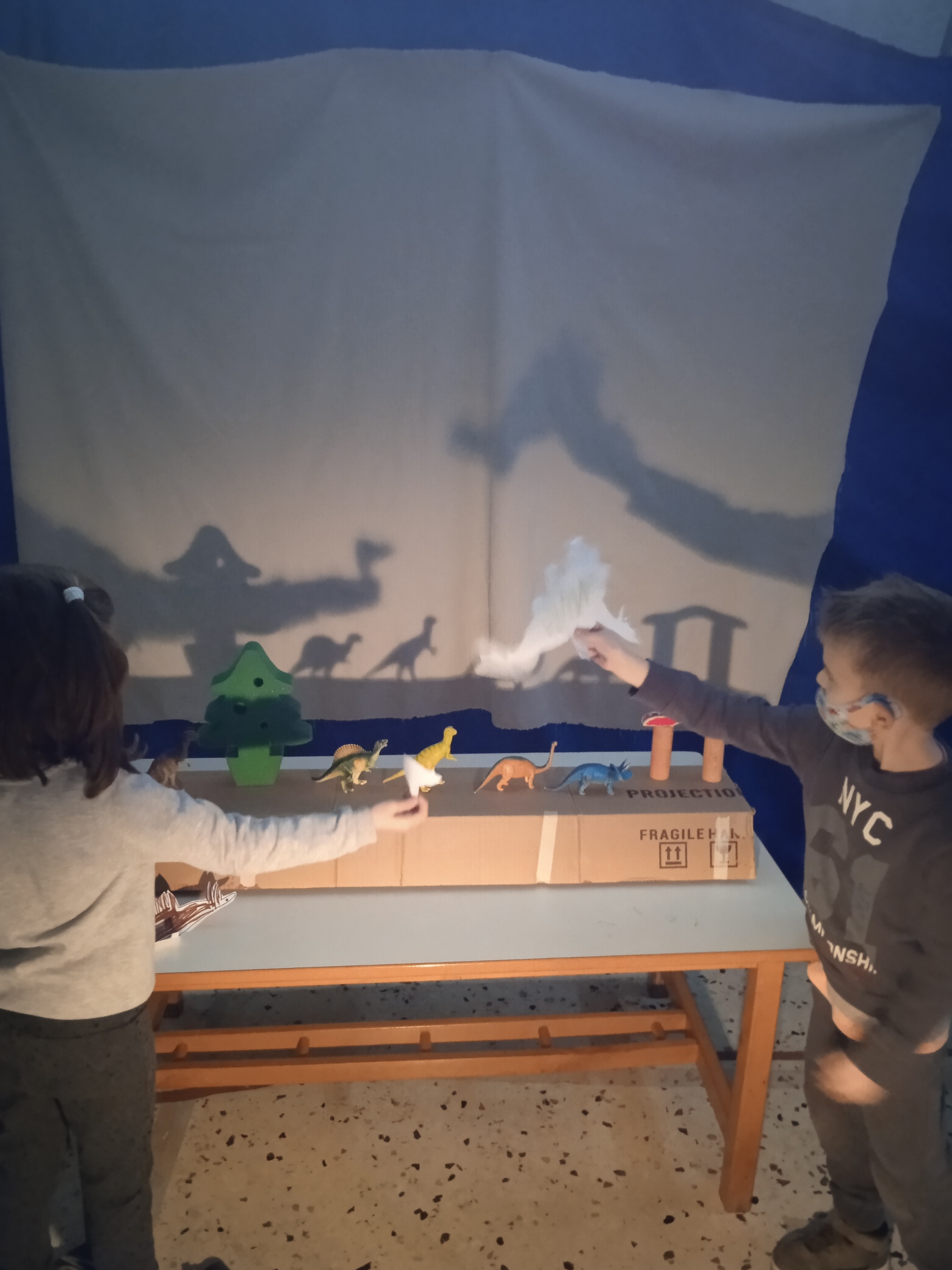 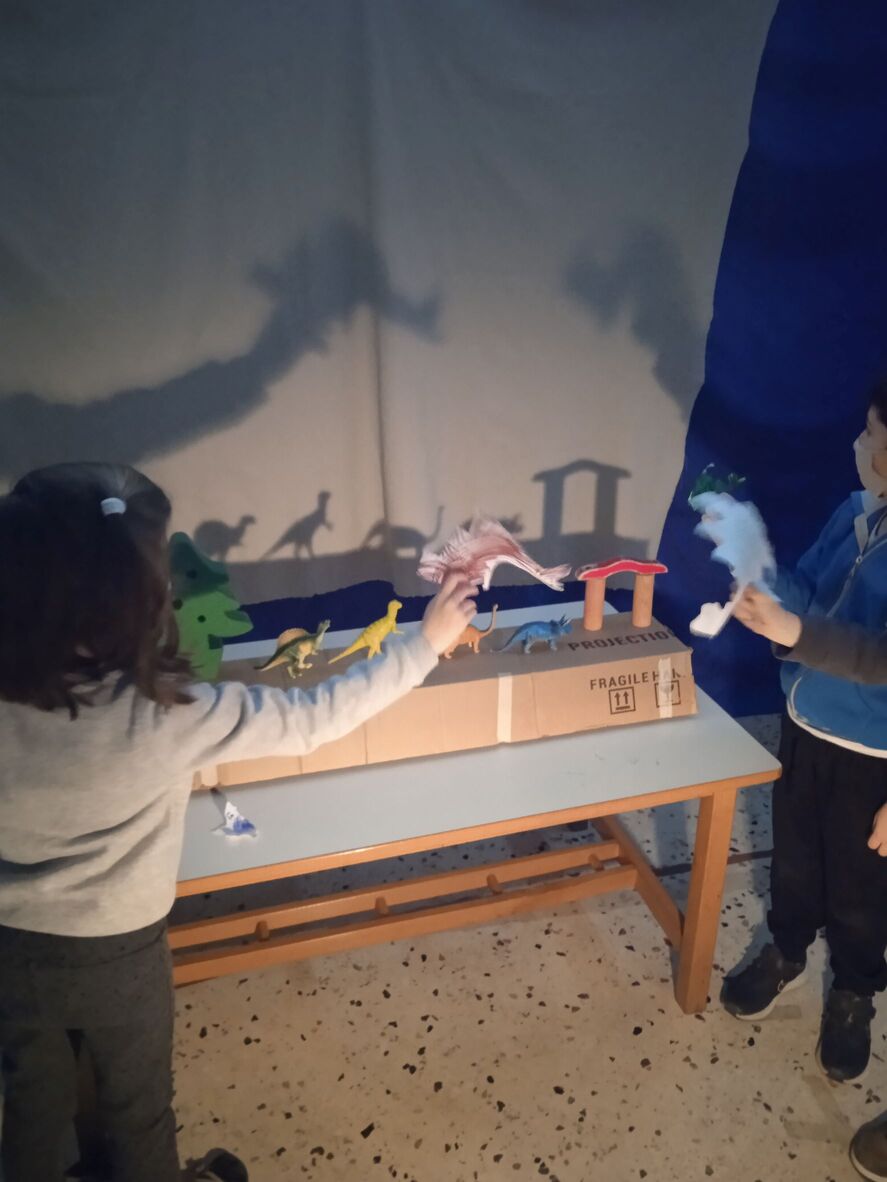 Ζωγραφίζουμε σε κυκλικές διαφάνειες το σχέδιο που θέλουμε και το κολλάμε πάνω σε ένα ρολό και...
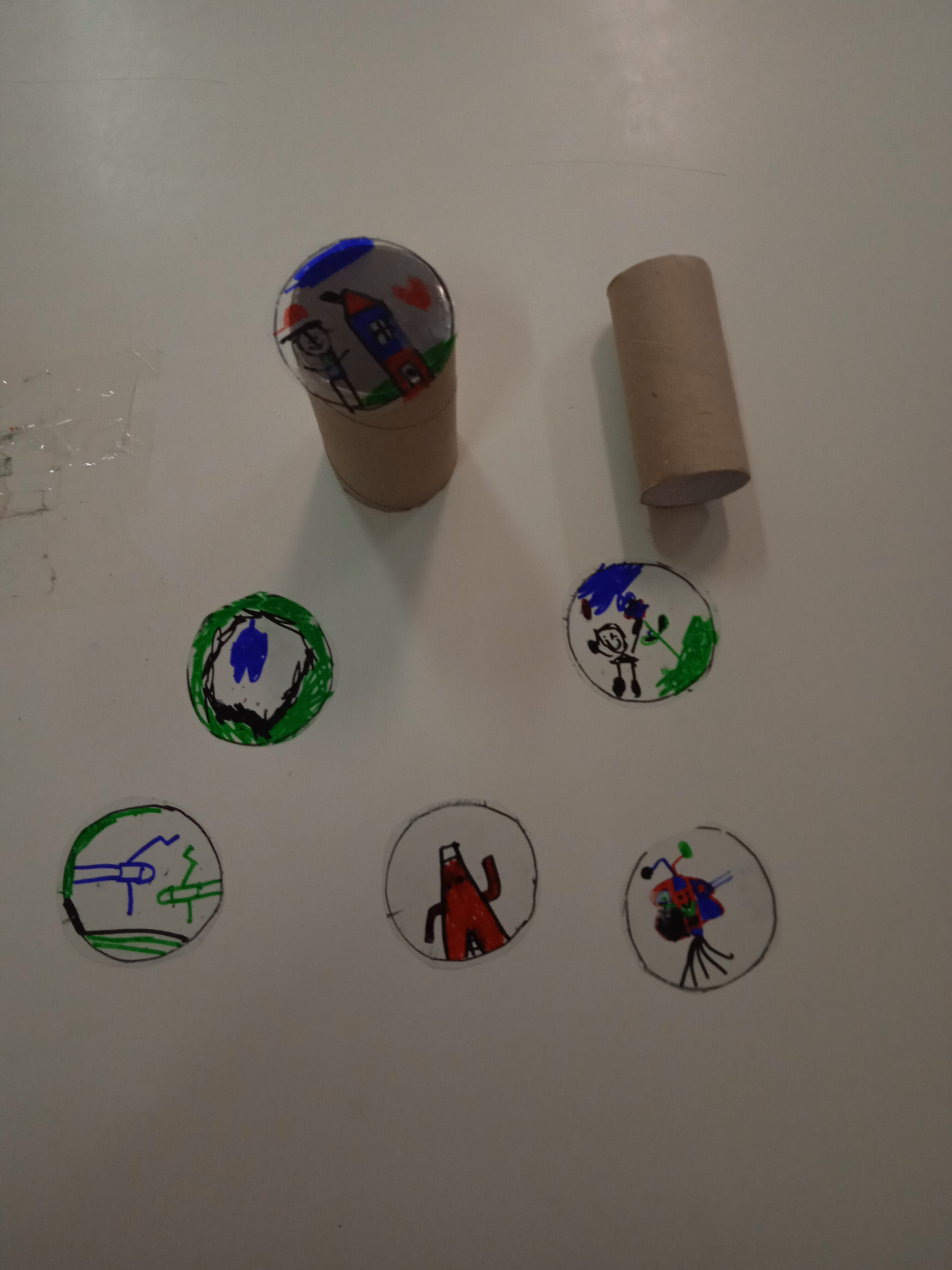 ... τα προβάλλουμε !!
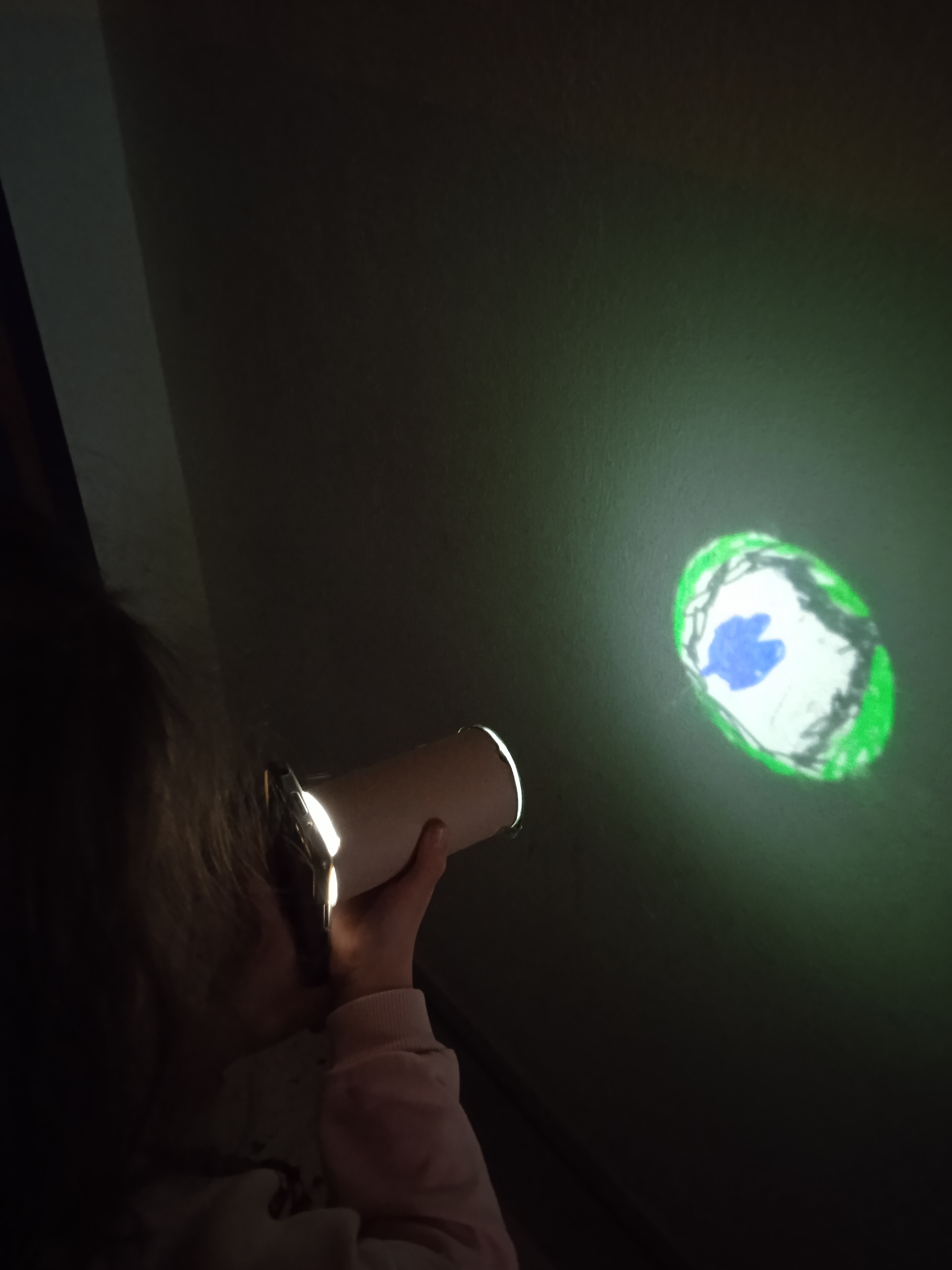 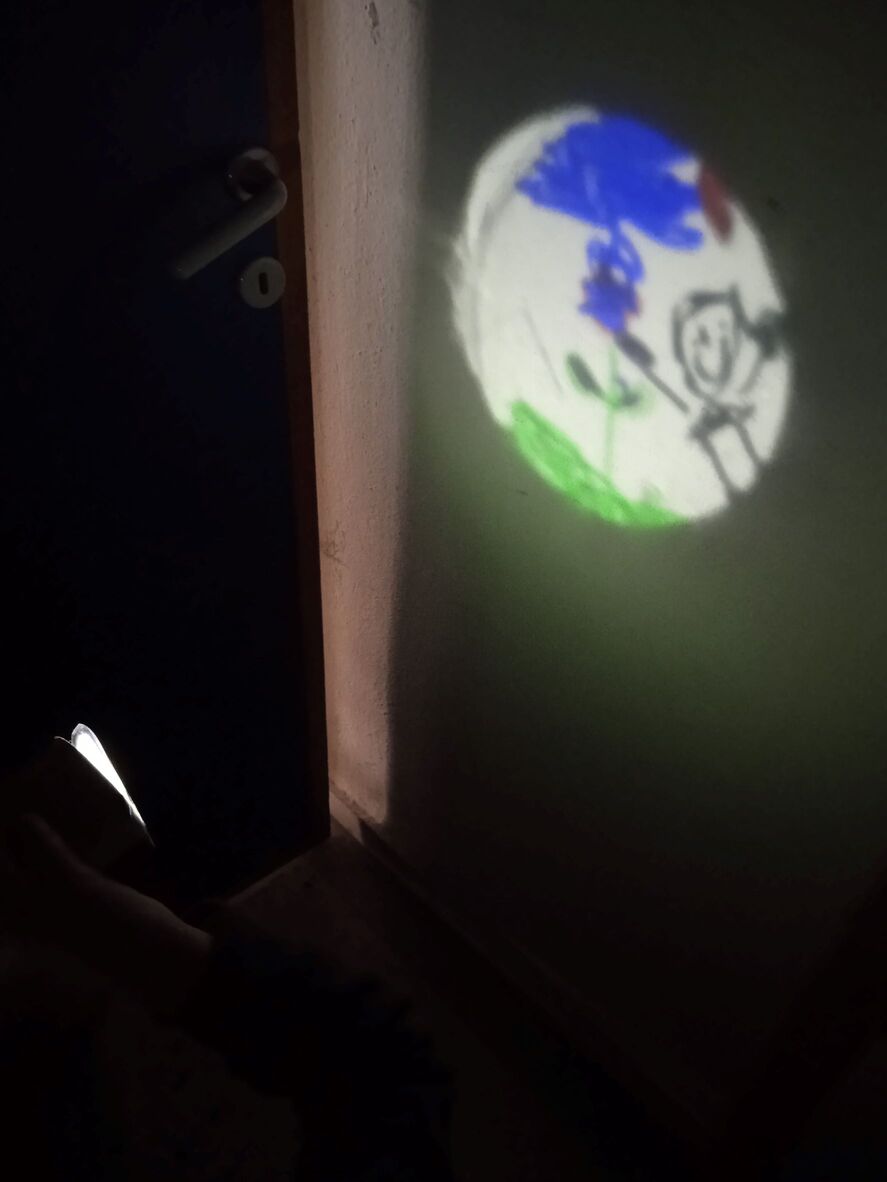 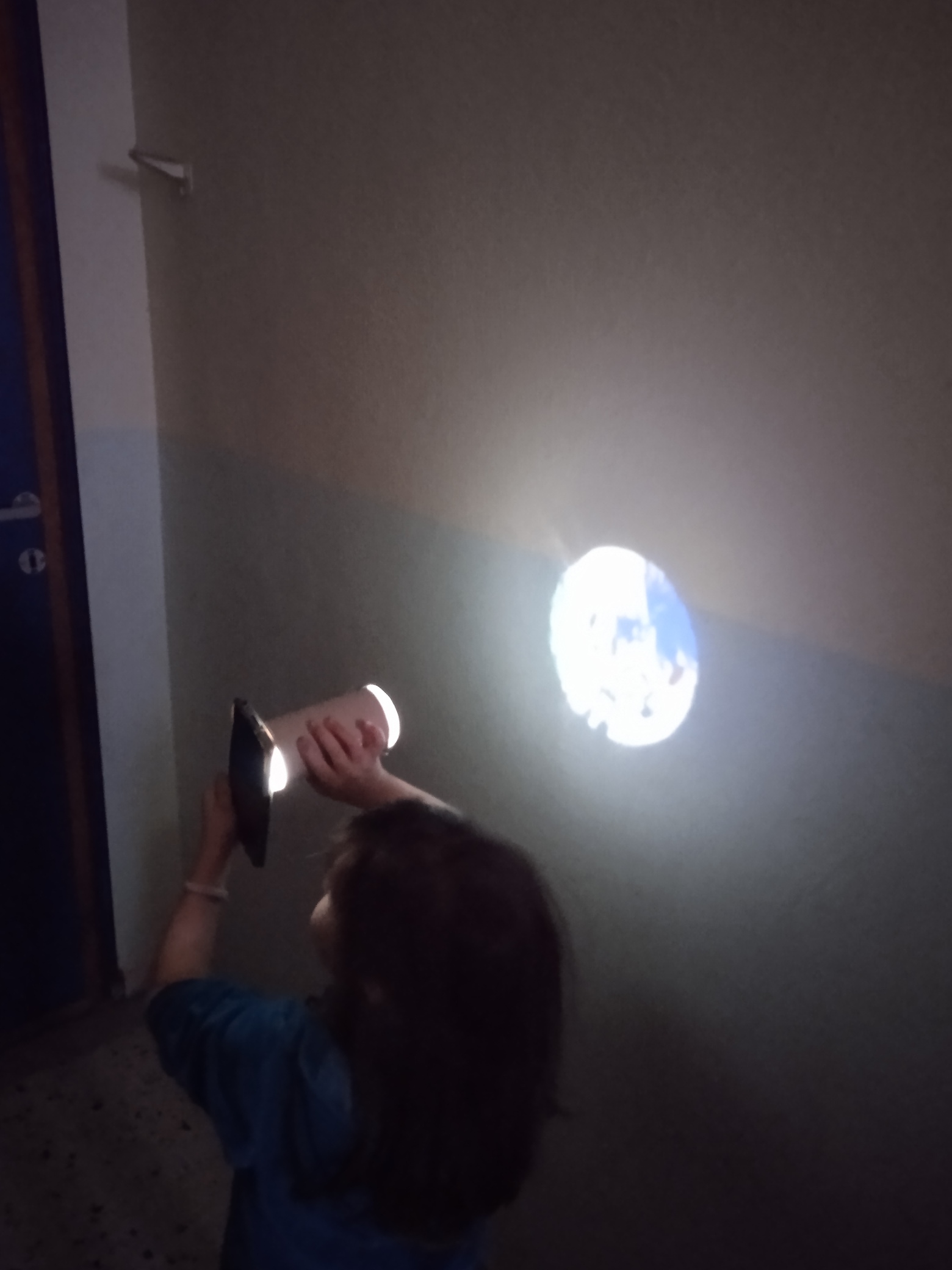 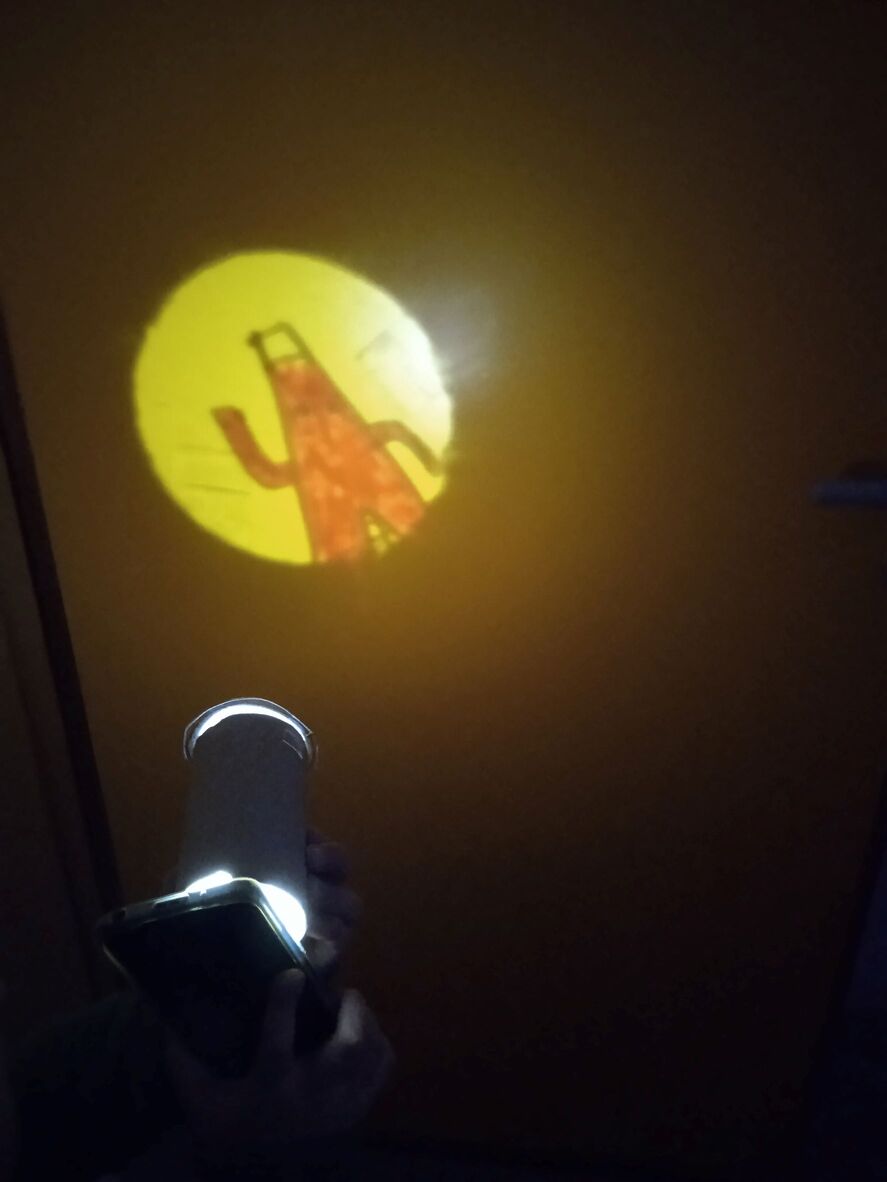 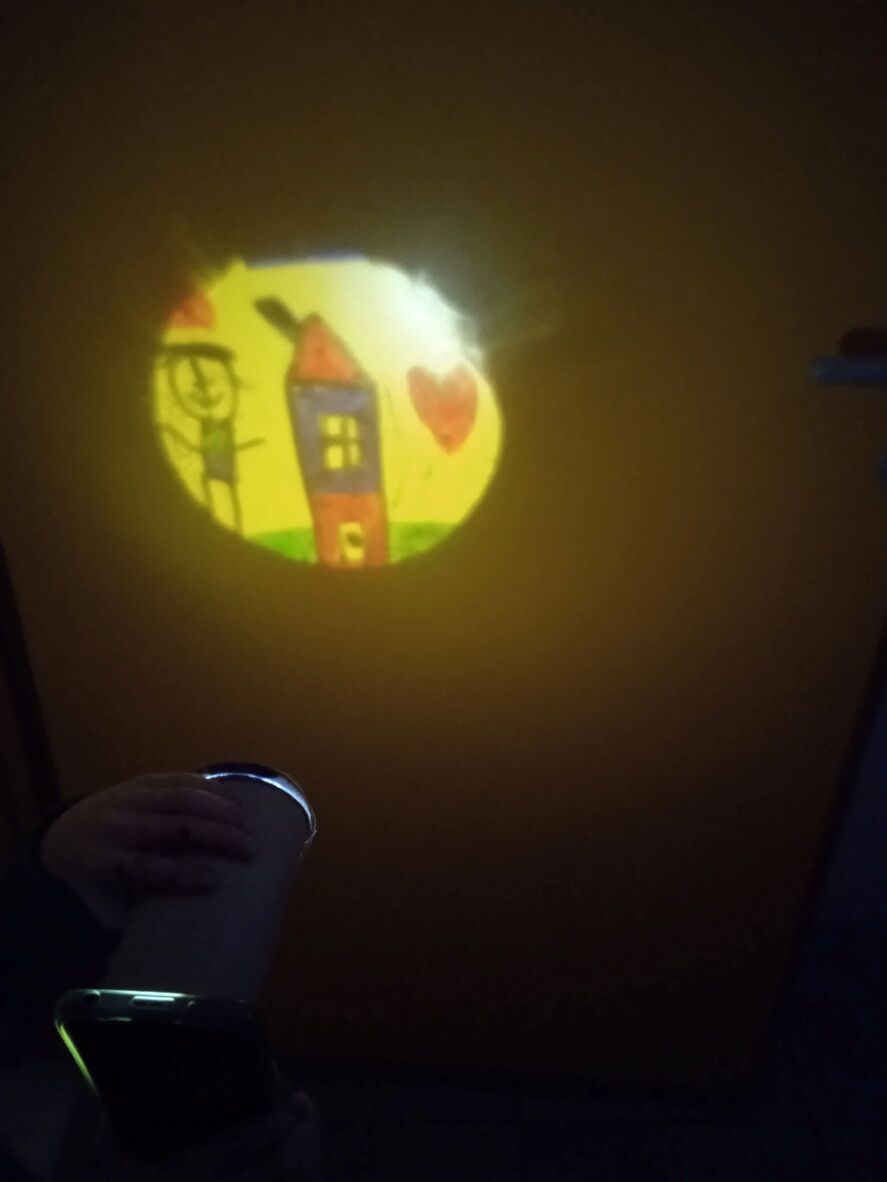 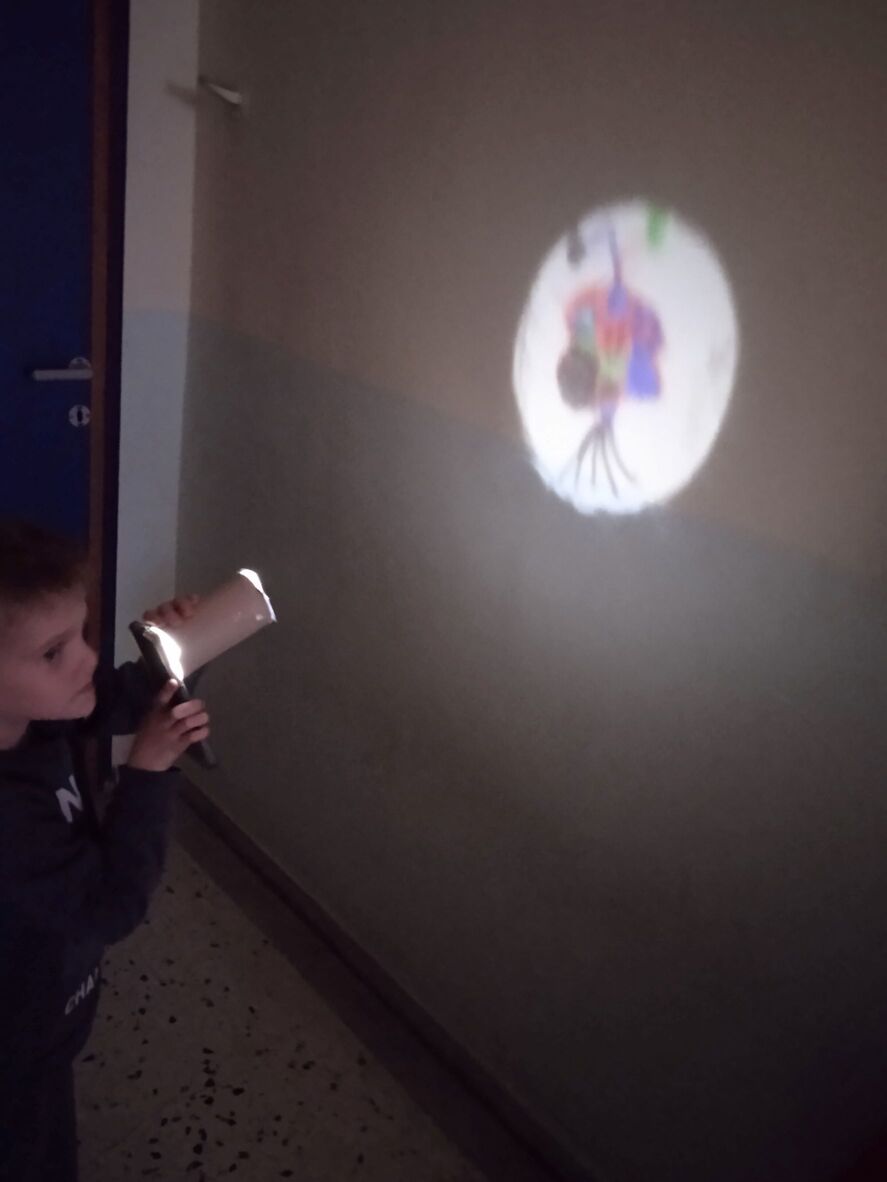